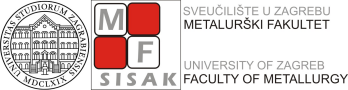 Pametni metali 
za pametne telefone
Doc. dr. sc. Ivana Ivanić
Uvod
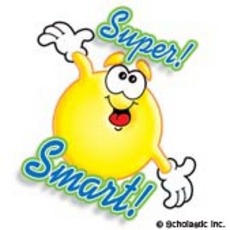 Pametni metali
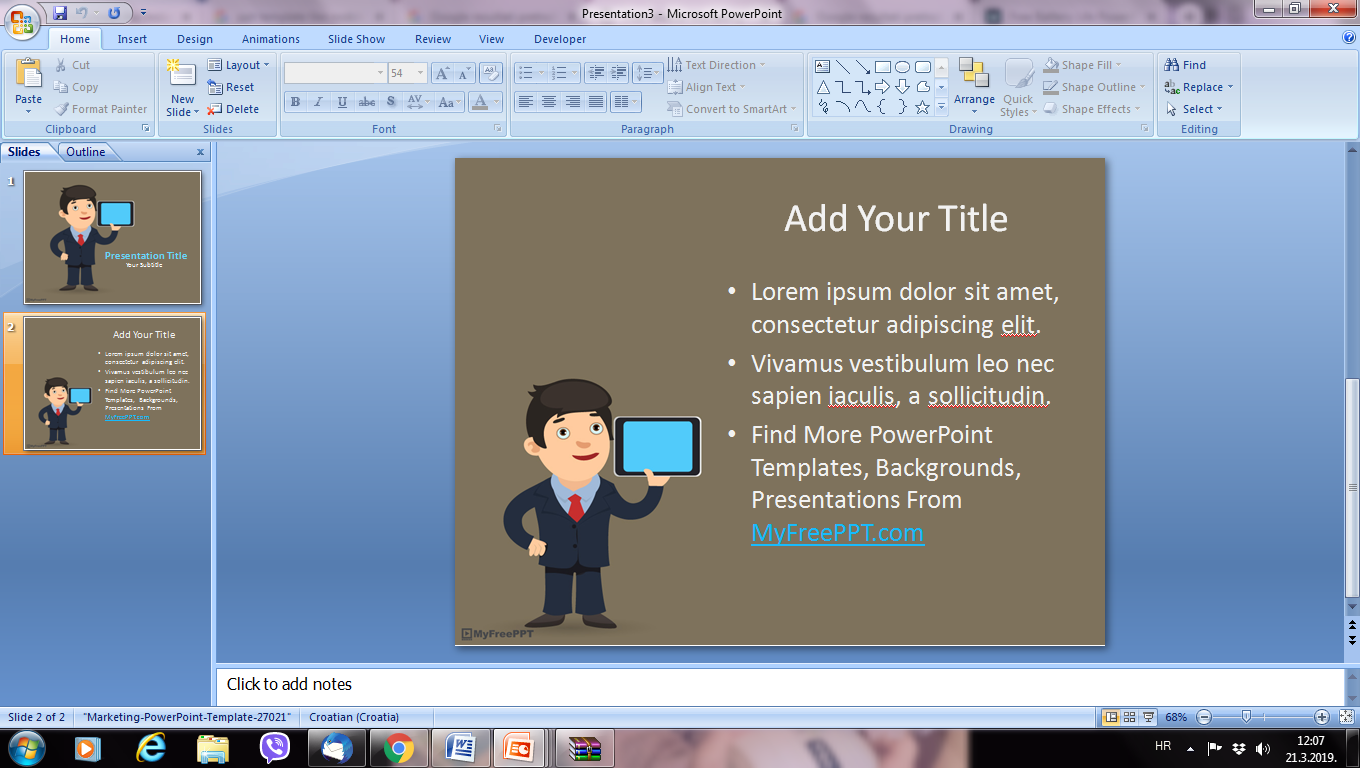 Pametni telefoni
Početak...
švedski istraživač Ölander 1932. godine na leguri zlato-kadmij otkrio je neobičan efekt

Nikal - titan legure su razvijene 1962. godine, William J. Buehler i suradnici su uočili efekt prisjetljivosti oblika. 
Legura se zove NITINOL
Efekt prisjetljivosti oblika
Kroz vrijeme...
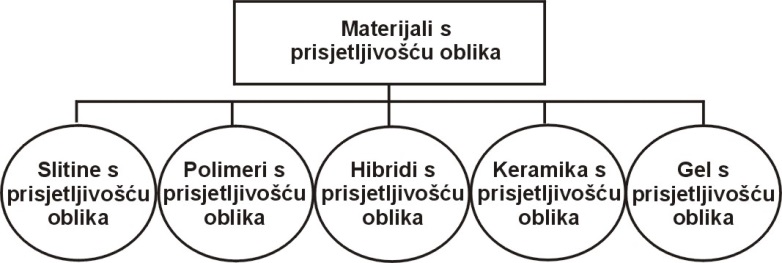 bakar
Nešto o pametnim telefonima
mobilni telefon s većim mogućnostima za pohranu podataka i povezanosti od običnog mobilnog telefona
tipični pametni telefon ima zaslon na dodir visoke razlučivosti. 
gotovo svi pametni telefoni korisnicima pružaju mogućnost instaliranja dodatnih aplikacija.
ostale zajedničke značajke su:
- višezadaćne (multitasking) funkcije, 
- pristup internetu preko WiFi ili 4G mreže, 
- multimedijske funkcije (kamera i izvođač (player) videozapisa ili MP3-pjesama), 
- kalendar, 
- upravljanje kontaktima, 
- GPS navigacija i 
- mogućnost čitanja poslovnih dokumenata u različitim formatima kao što su PDF ili Microsoft Officce.
Mobilni telefoni nekada...
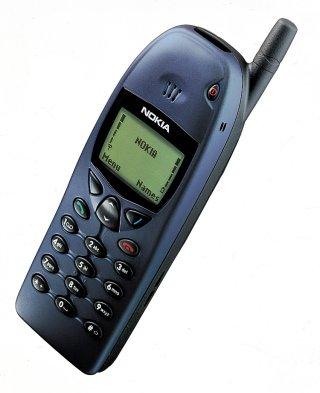 ...i sada...
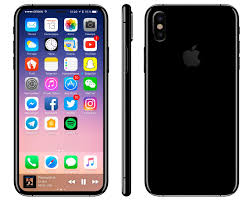 ...i ubuduće...
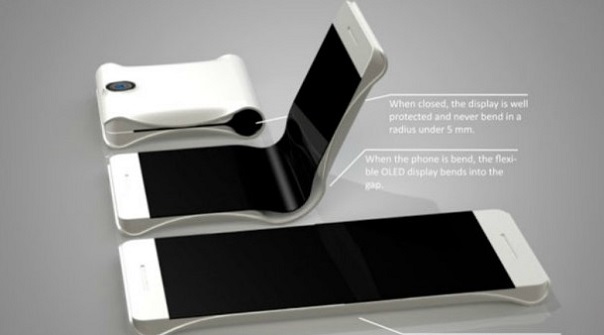 ...i ubuduće...
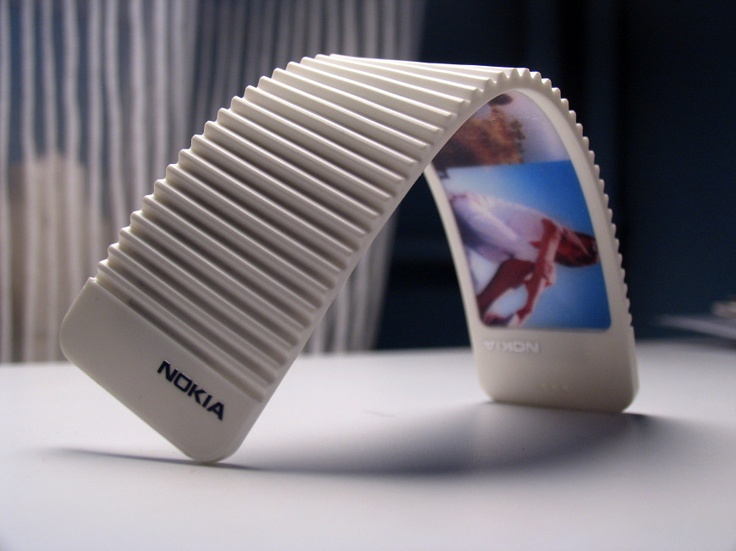 ...i ubuduće...
A zašto je to tako...
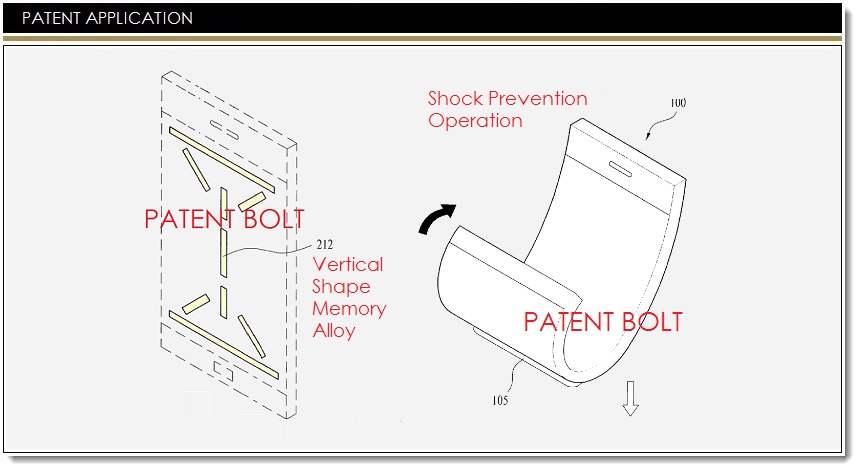 A zašto su slike tako lijepe...
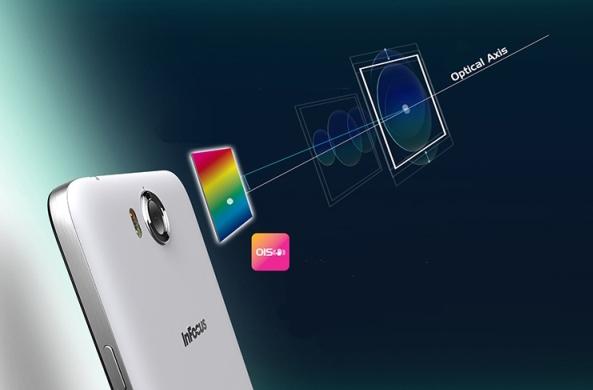 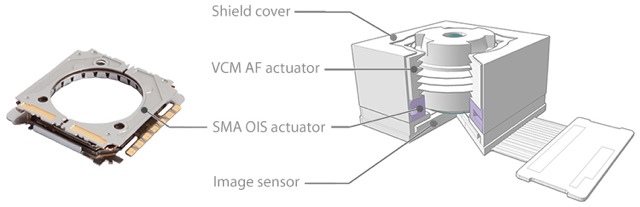 Ostala primjena...
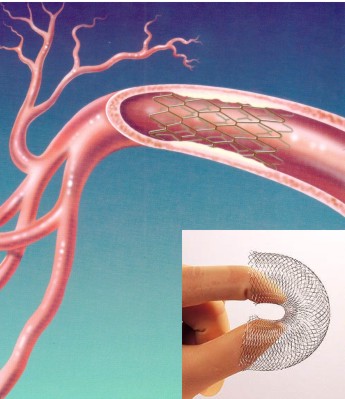 Medicina

Elektrotehnika

Graditeljstvo
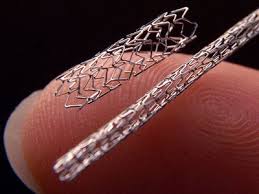 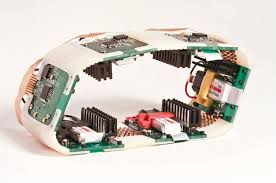 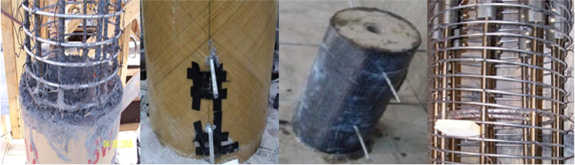 Zrakoplovstvo
Vojna industrija
Sport
Moda 
Umjetnost
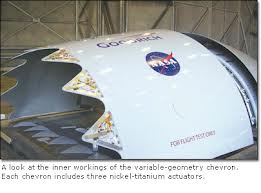 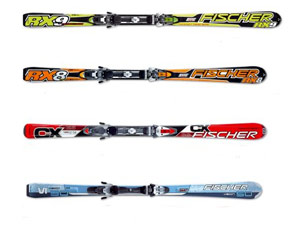 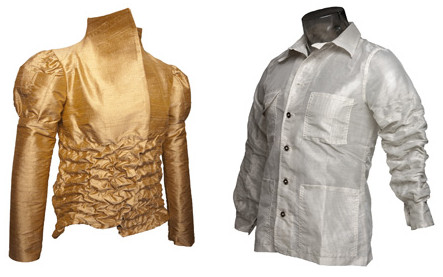 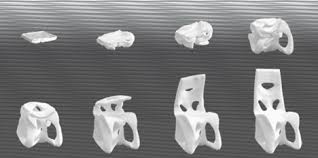 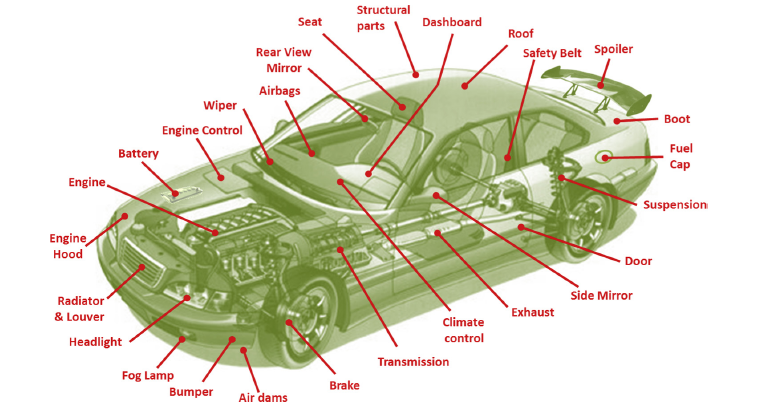 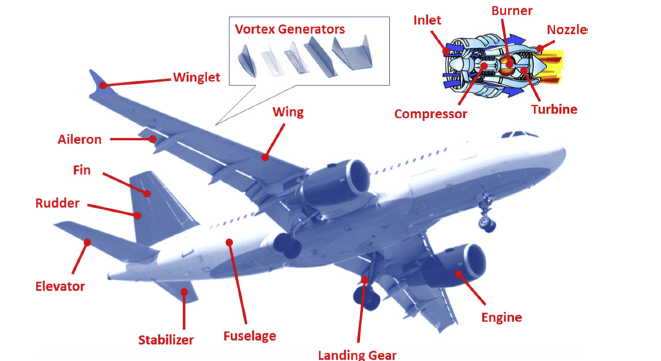 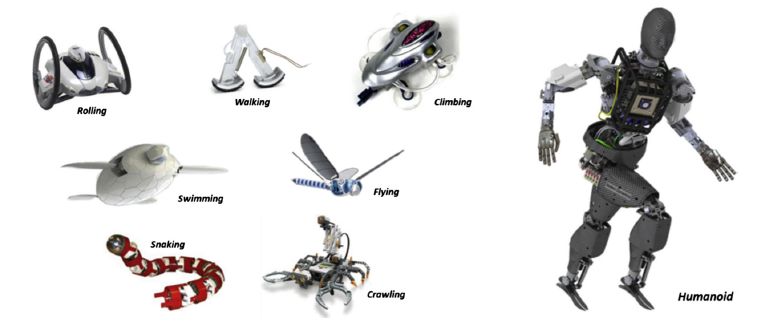 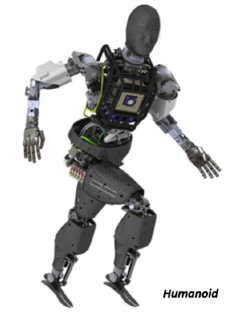 Hvala na pozornosti!
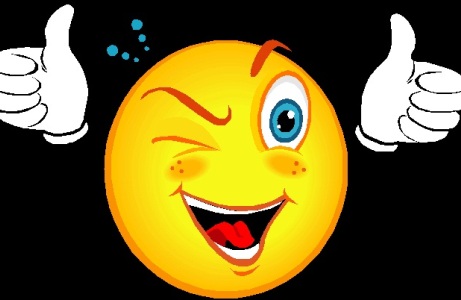